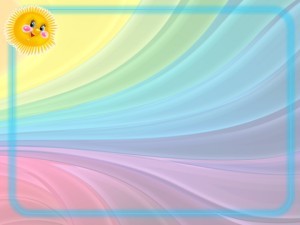 Урокизобразительного искусства4 класс«Начальная школа 21 века»
Учитель: Редькина
Наталья Владимировна
МОУ СОШ №2
г.Белинского
Пензенской области
2015 год
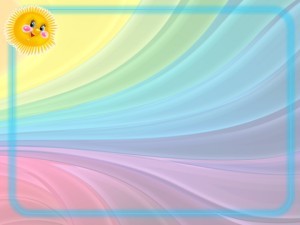 Тема урока: «Весна – пробуждение природы»
Цель: 
         создание творческого проекта 
                 «Весенний пейзаж»
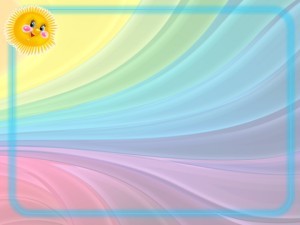 Первоцветы
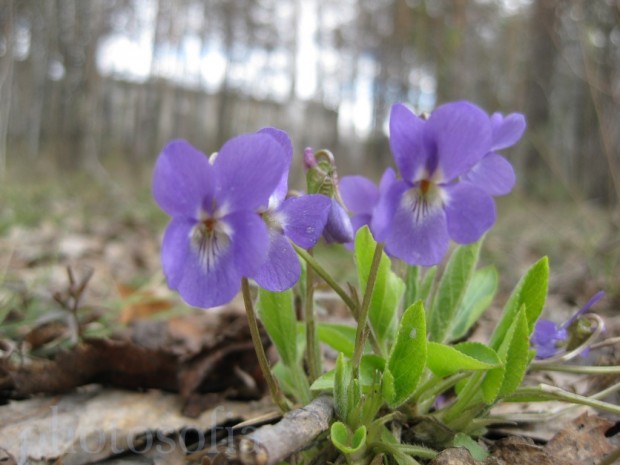 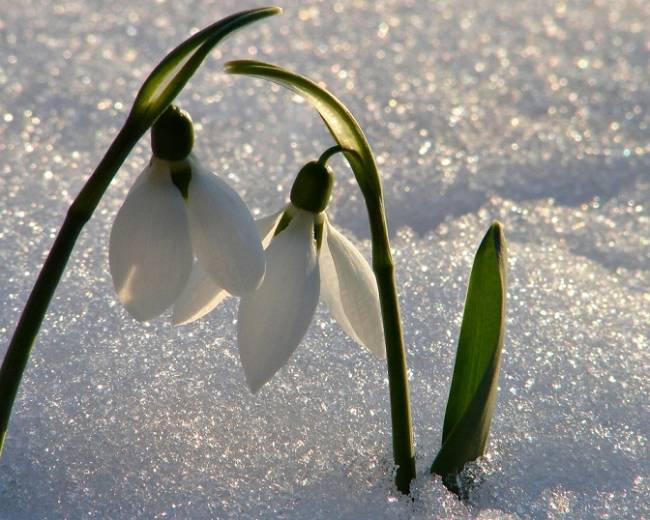 Фиалка лесная
Подснежник
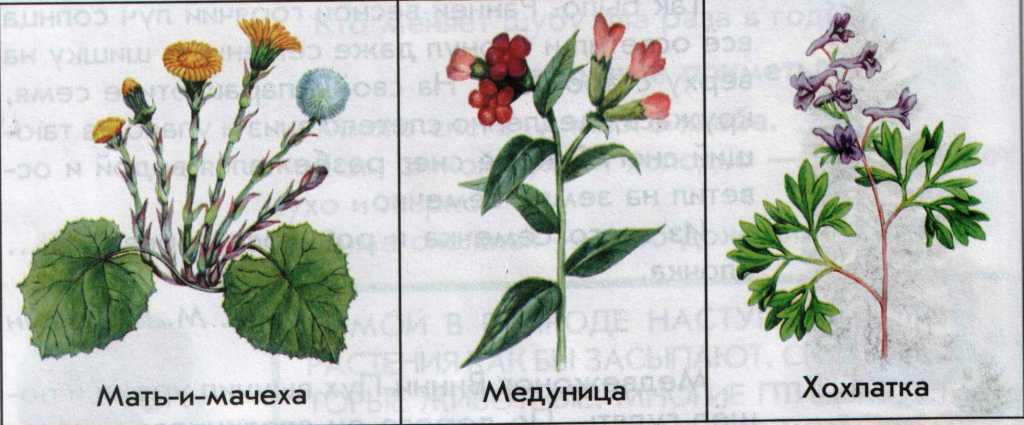 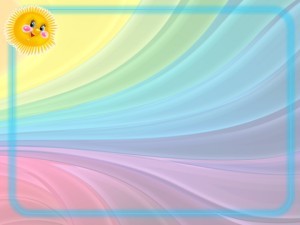 Насекомые
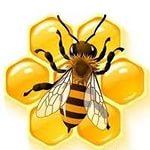 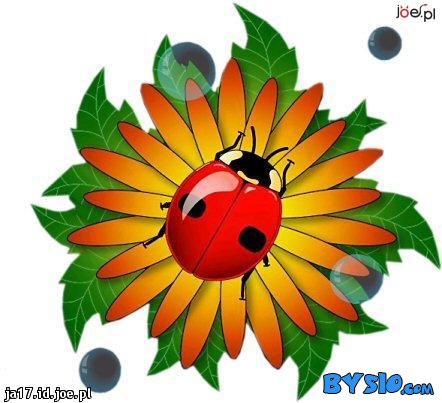 Пчела
Божья коровка
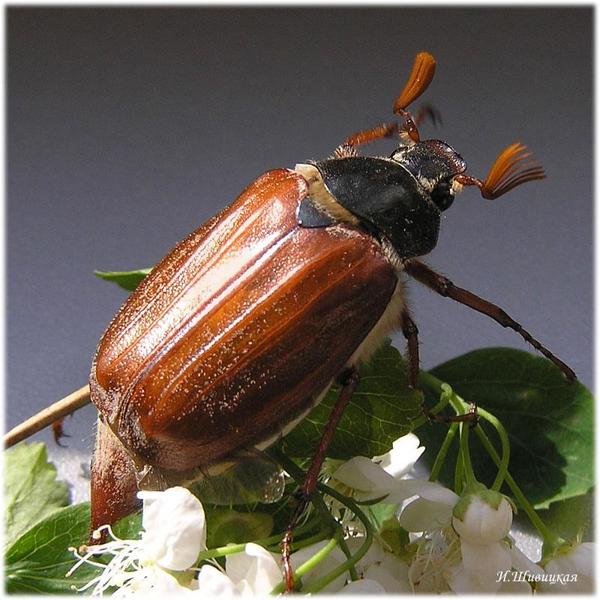 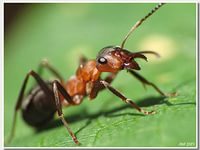 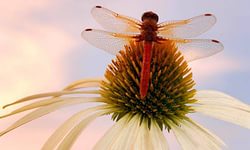 Стрекоза
Майский жук
Муравей
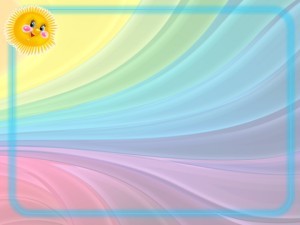 Птицы
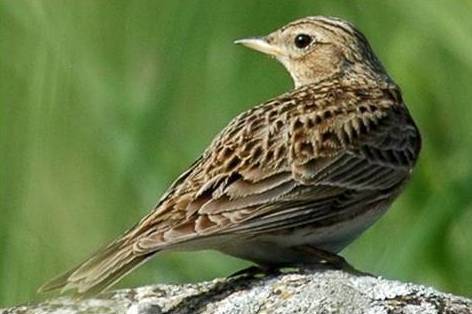 Скворец
Жаворонок
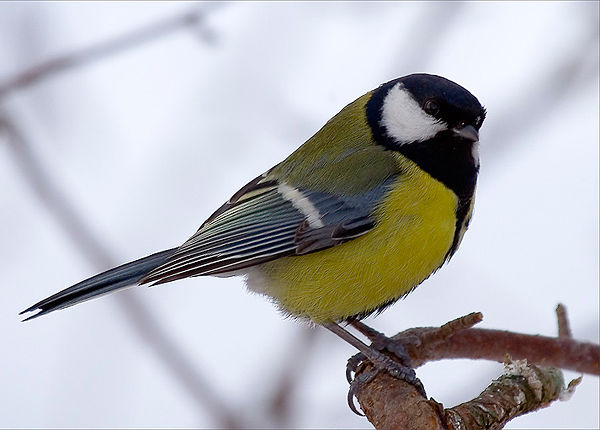 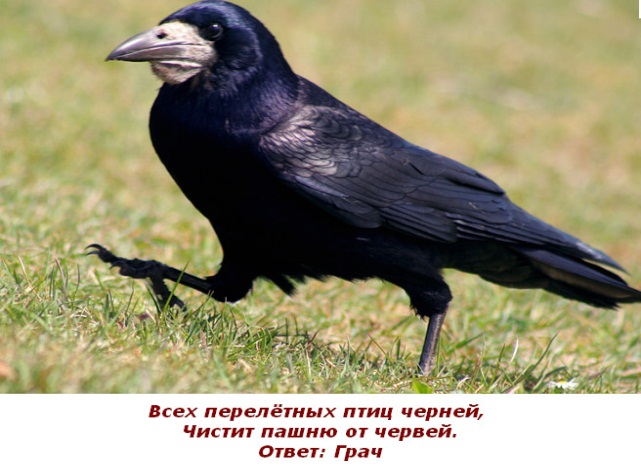 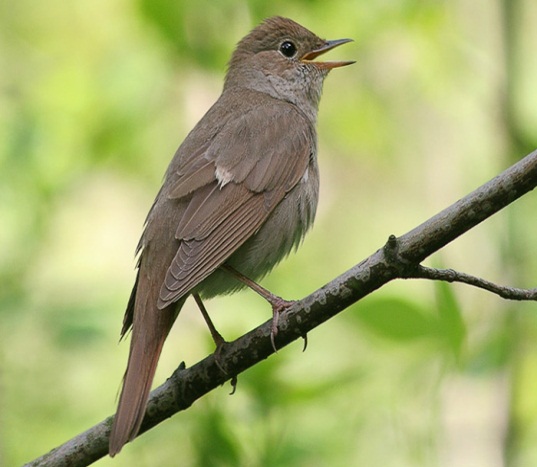 Синица
Грач
Соловей
Деревья
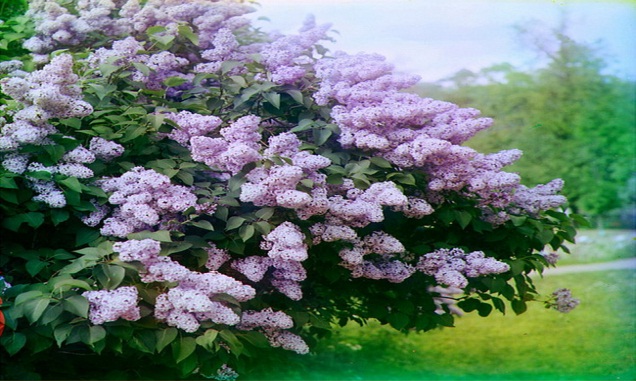 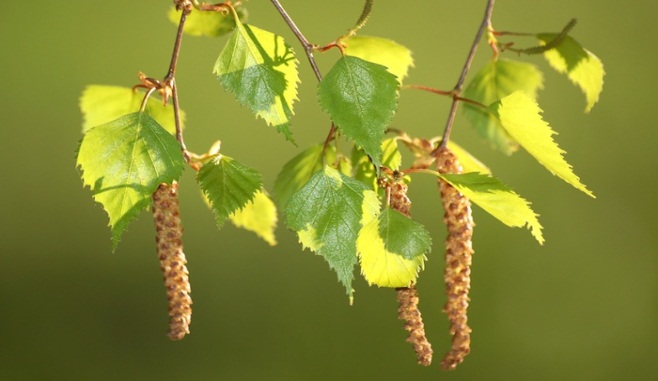 Сирень
Береза
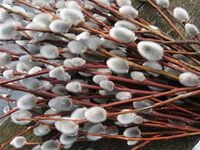 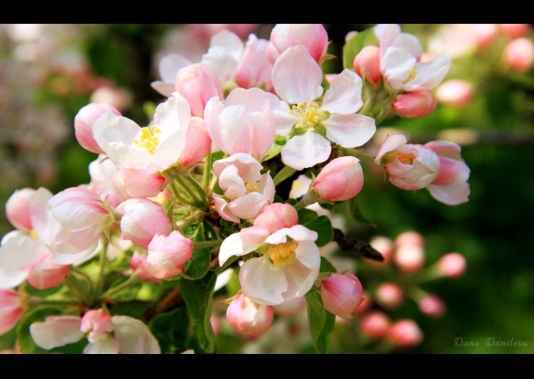 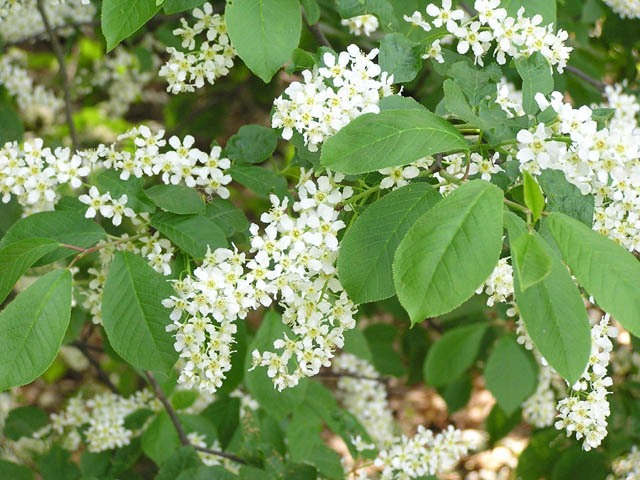 Яблоня
Черемуха
Верба
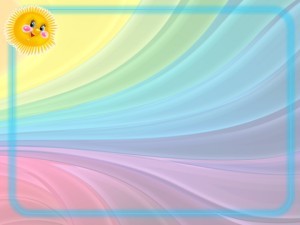 Рефлексия

Сегодня на уроке:
Я почувствовал(а), что…
Мне захотелось…
Было трудно…
Урок мне дал для жизни…
Своей работой на уроке:
Не доволен(а)…
Я доволен(а), но мог(ла) бы и лучше…
Работал(а) хорошо…
Молодцы!
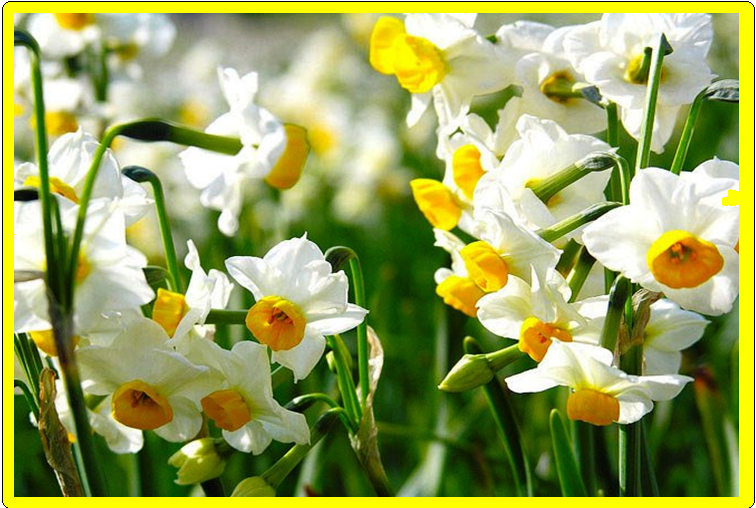